Dispatches from Unnatural Language Processing
A Neural Framework for Analyzing the Tweets of dril
Background: NLP
Natural Language Processing
Background: NLP
Constructed Languages
PL
NLP
???
Our Problem: Dril’s Tweets
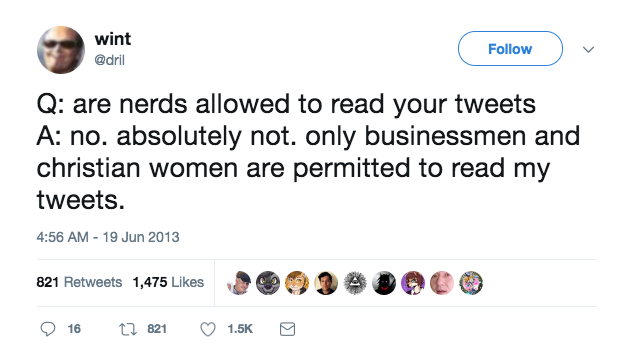 Problem: Dril’s Tweets
Incredibly valuable dataset of unnatural language.
Previous Work
Barbiere 2016, etc, on Emoji.
Parker 1999 on Cthulu’s “bellows”.
Yarini and Fubata 2002 on train conductor speech.
Johnson 2011 on frat bro heckling.
Data Set: Construction
Goals.
Mechanical-Turk interface.
Robust recruitment process.
Training.
Validity checks.
Data Set: Statistics
108 examples: 88 train/10 validate/10 test.
Cronbach’s α: .8009 (“good”).
Available online.
Method: Diagram
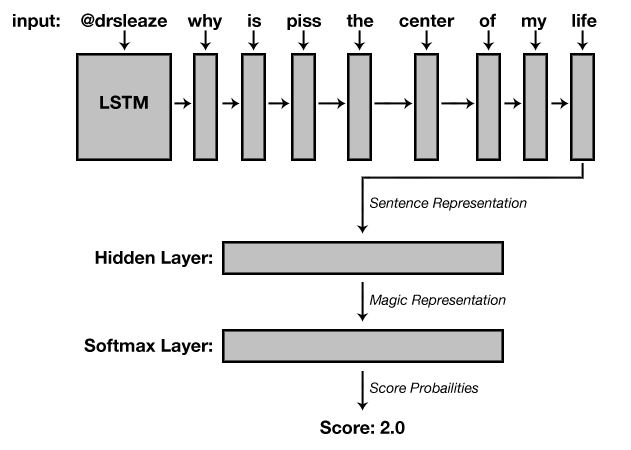 Method: Equations
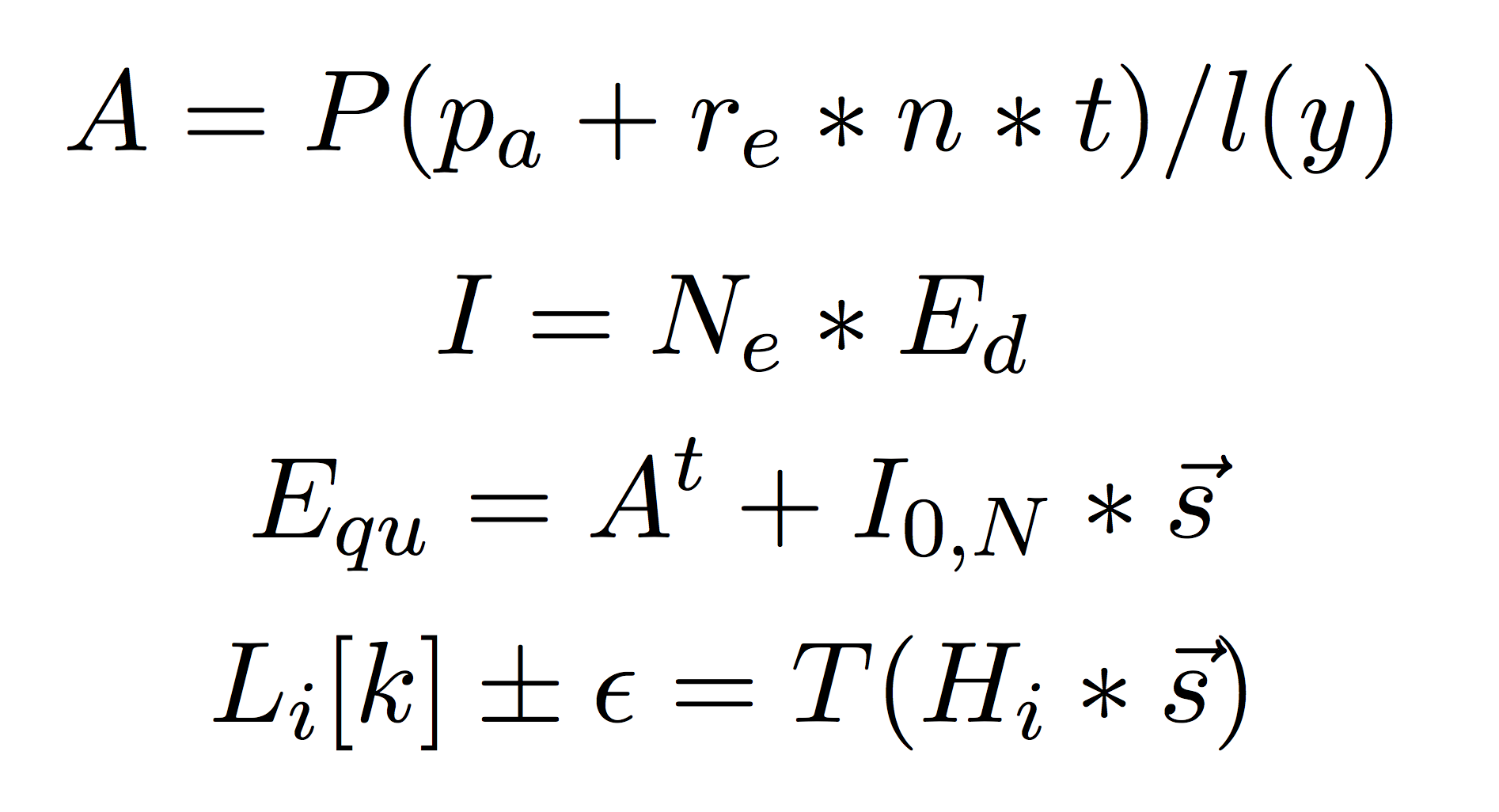 Results
30%
50%
Discussion
Task Limitations.
Applications for saving humanity.
Wide class of similar problems.
[Speaker Notes: Why do kids love the taste of Cinnamon Toast Cruch?]
Concluding Thoughts
dril saved humanity.
Elon Musk can sleep a little more soundly.